Таймырское муниципальное казенное  дошкольное образовательное учреждение «Хатангский детский сад комбинированного вида  «Снежинка»
«Воздух невидимка»
Тип проекта: творческий
Участники проекта: дети старшей группы, воспитатель группы 
Срок реализации проекта: краткосрочный
Выполнила: Воспитатель старшей группыЕлогирь Александра Александровна
Цель:
Развитие познавательной активности детей в процессе проведения элементарных опытов с воздухом.
Задачи:
1.Обобщить, ранее полученные знания о воздухе, способствовать накоплению конкретных представлений о свойствах воздуха (невидимый, легкий), уточнить представление о том, что ветер-это движение воздуха; способствовать овладению некоторыми способами обнаружения воздуха

 2.Развивать любознательность, наблюдательность, мыслительную деятельность,  делать выводы.

 3.Воспитывать интерес к познанию окружающего мира и желание исследовать его доступными способами, воспитывать навыки здорового образа жизни.
Ожидаемый результат:
Дети путем опытов знают, что воздух можно увидеть, услышать, почувствовать.
Методы и приемы:
Наглядный (показ способов действий).

Словесный (беседа, обсуждение, диалог, пояснение).

Игровой (сюрпризный момент).

Практический (экспериментирование).

Форма организации: фронтальная, индивидуальная.
Вводная часть:
Пришло письмо с коробочкой для ребят от жителей страны Почемучек. Коробочка оказалась пустой, в ней воздух, он невидим для ребят. Жители страны хотят поиграть с детьми, путем экспериментирования с воздухом.
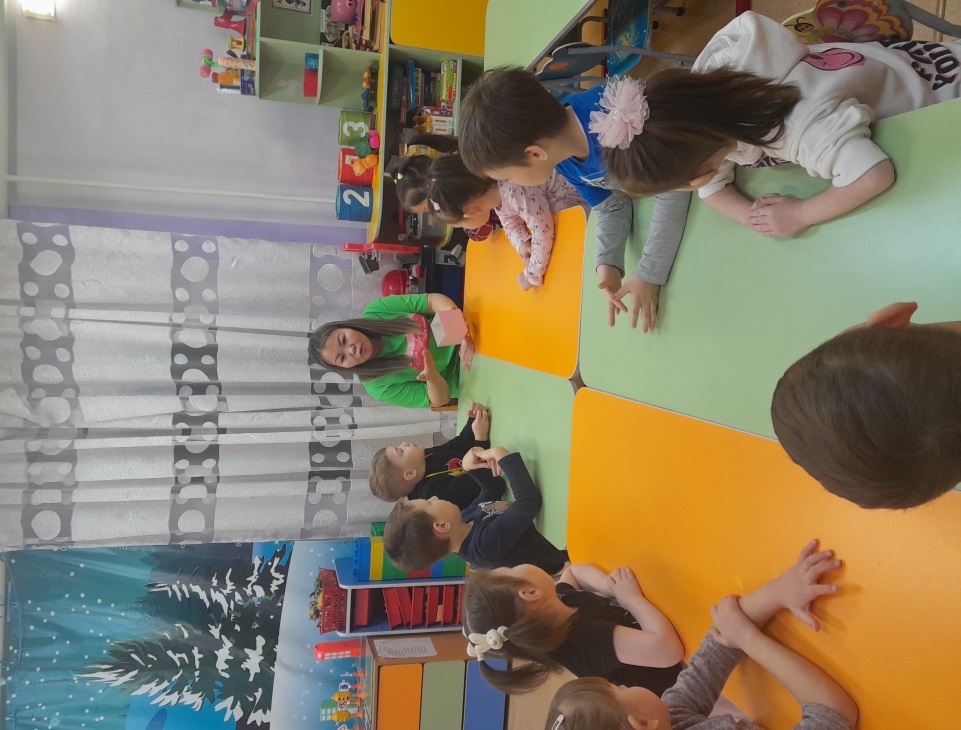 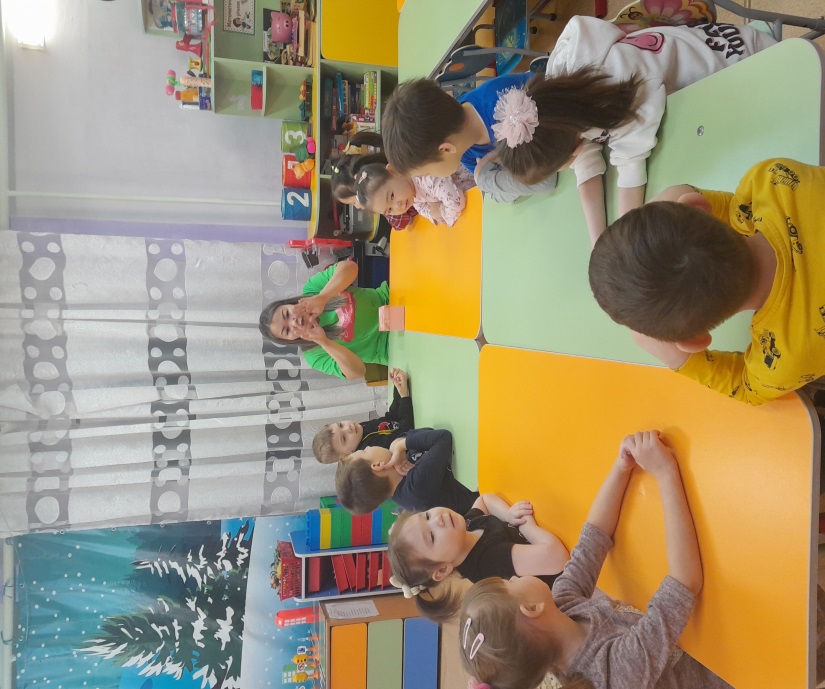 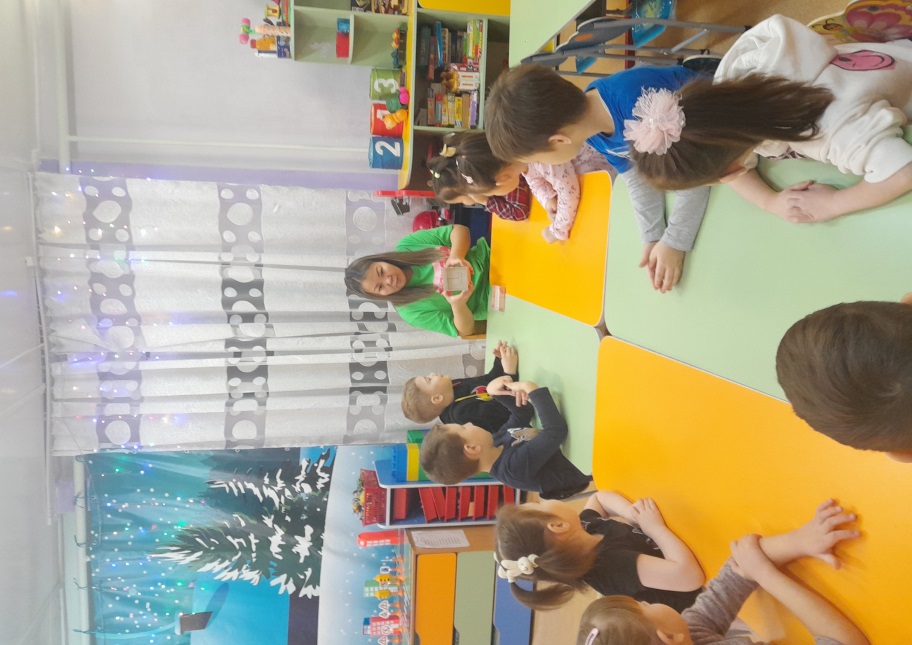 основная часть
Эксперимент №1 «Как поймать воздух?»
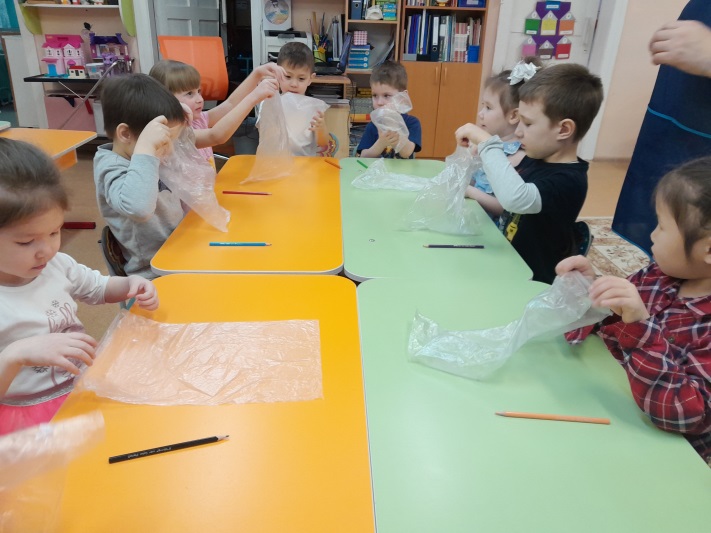 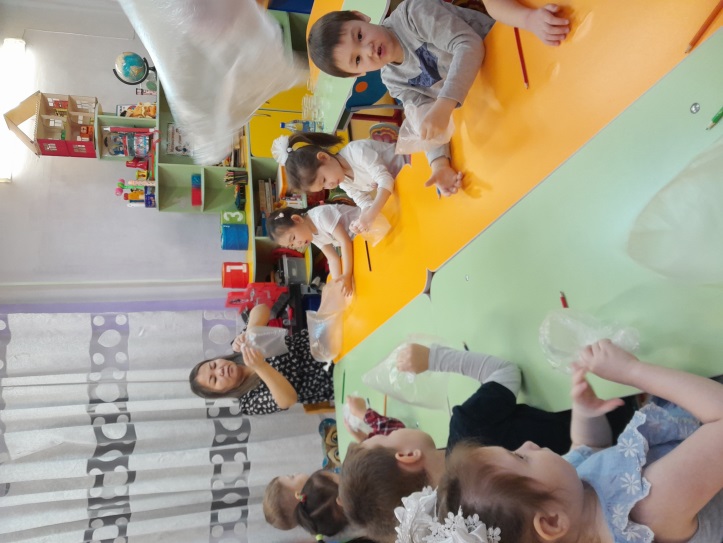 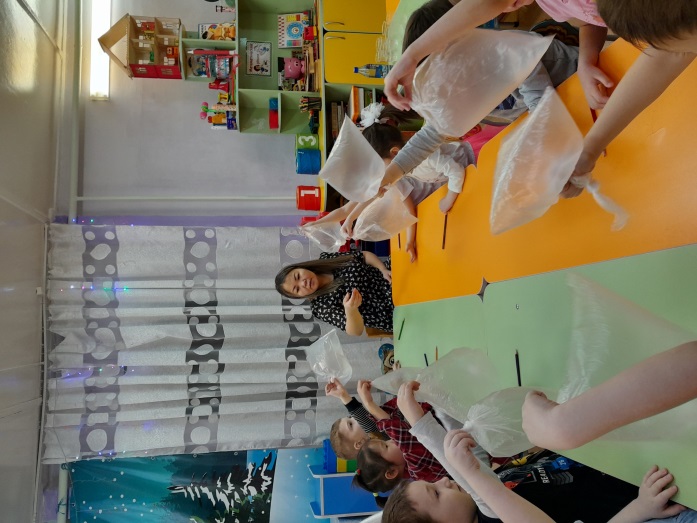 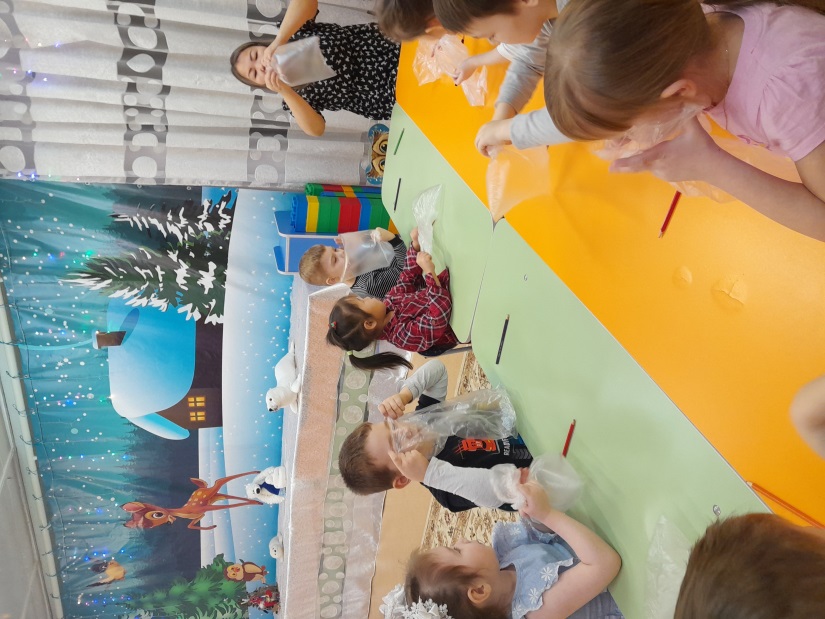 Вывод: «Воздух не имеет цвета. Он прозрачный».
Эксперимент №2 «Есть ли воздух в стаканчике?»
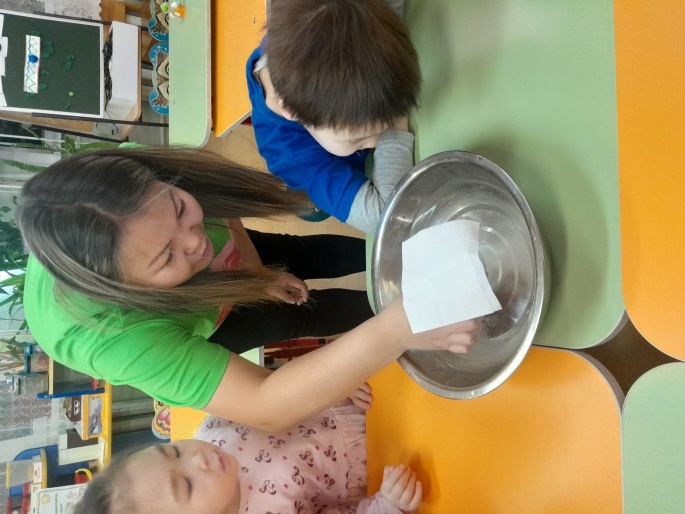 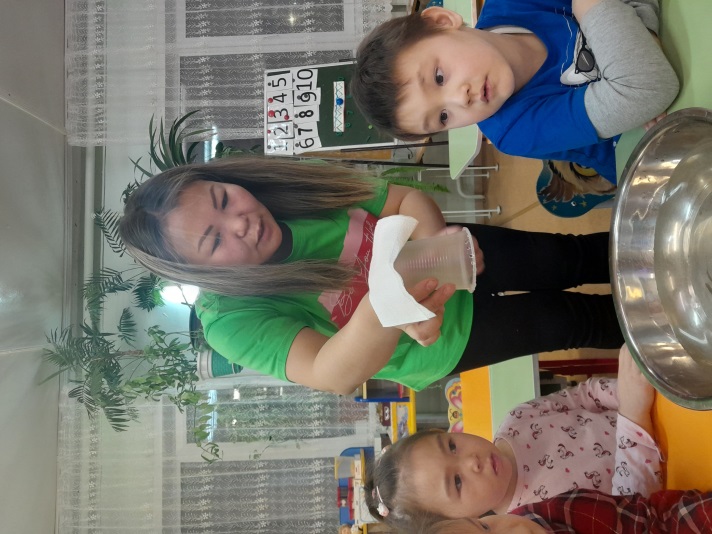 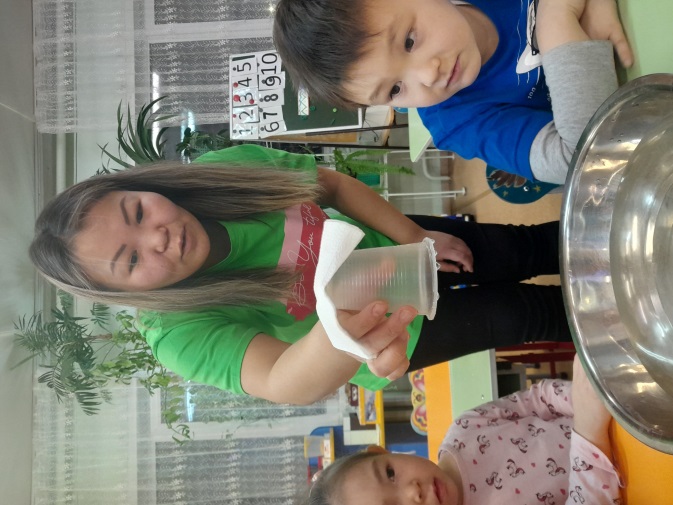 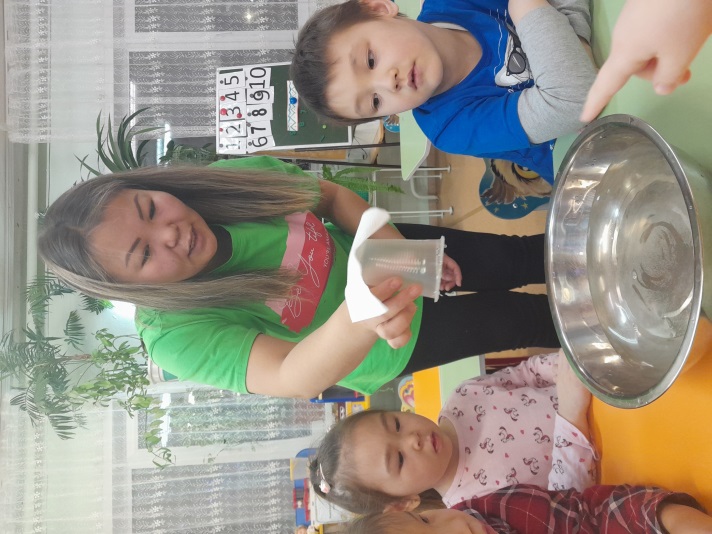 Вывод: салфетка не намокла, потому что воздух есть в банке, 
он не пускал туда воду.
Эксперимент №3 « Видим воздух, при помощи трубочки и ёмкости с водой»
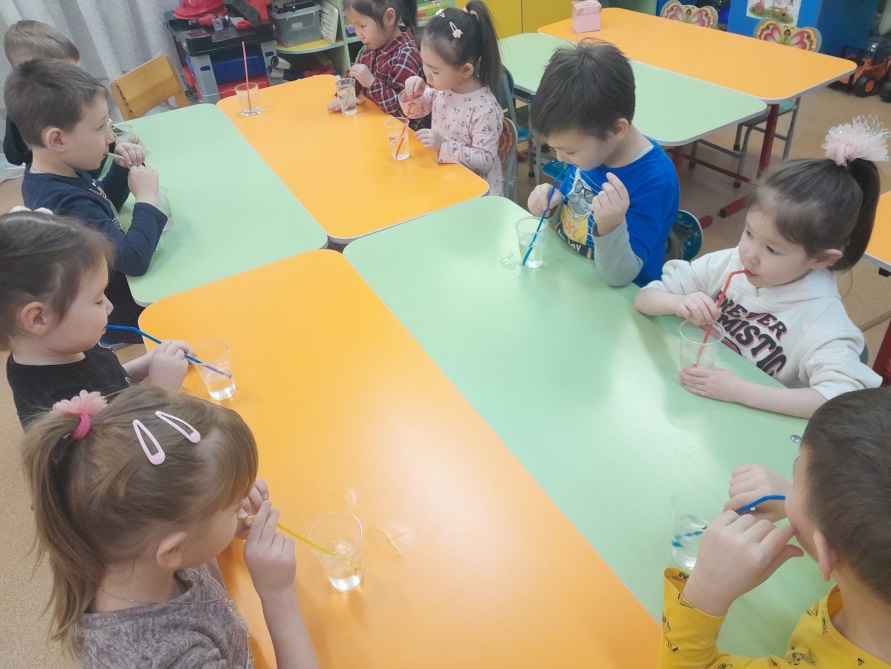 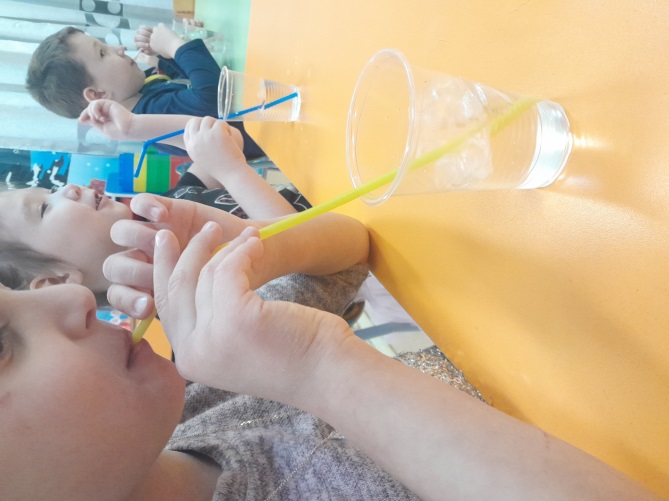 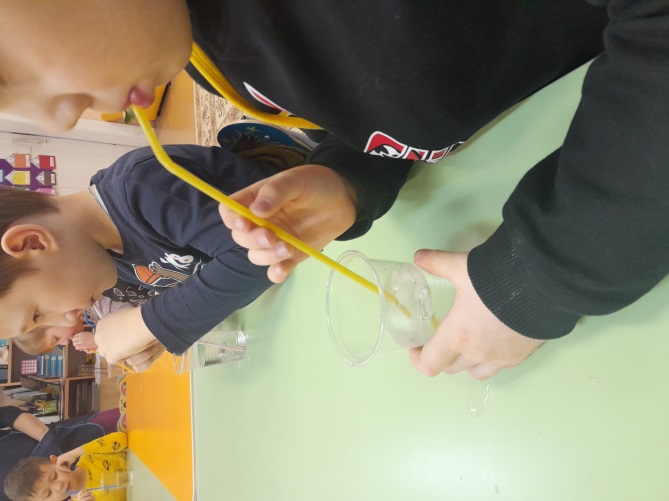 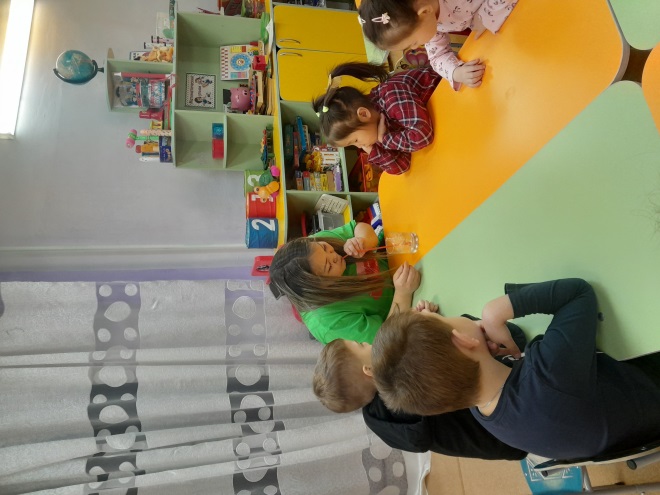 Вывод: когда  выдыхаем много воздуха, то пузырьков много, когда поменьше выдыхаем воздуха, пузырьков мало. С помощью трубочки и ёмкости с водой увидели воздух.
Эксперимент №4 «Рисуем воздухом (Кляксография)»
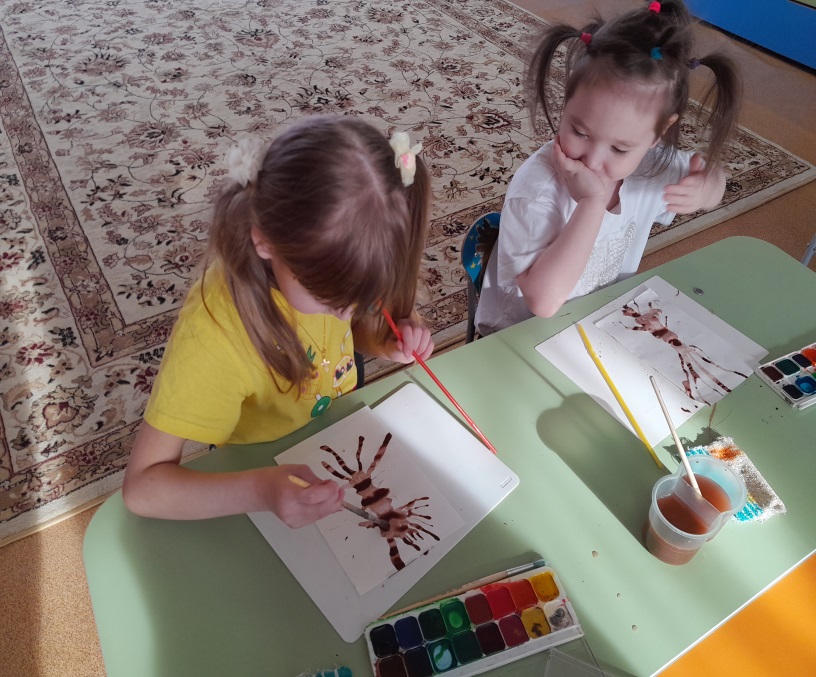 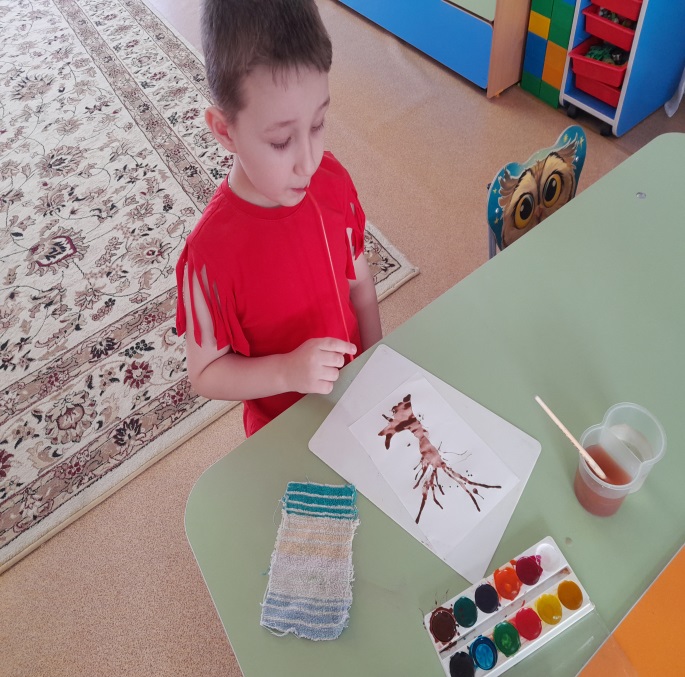 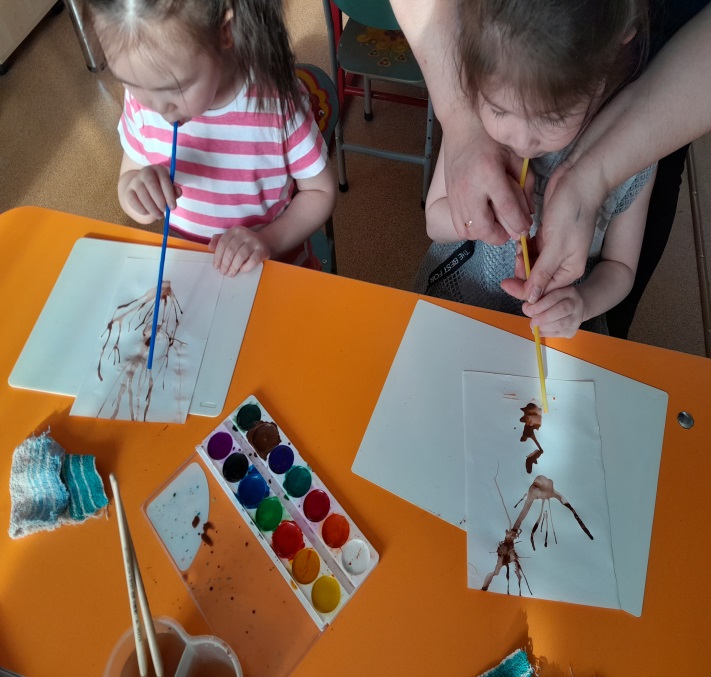 Вывод: с помощью воздуха, трубочки и кляксы можно нарисовать рисунок.
Эксперимент №5 «Живой пластилин» (вес воздуха)
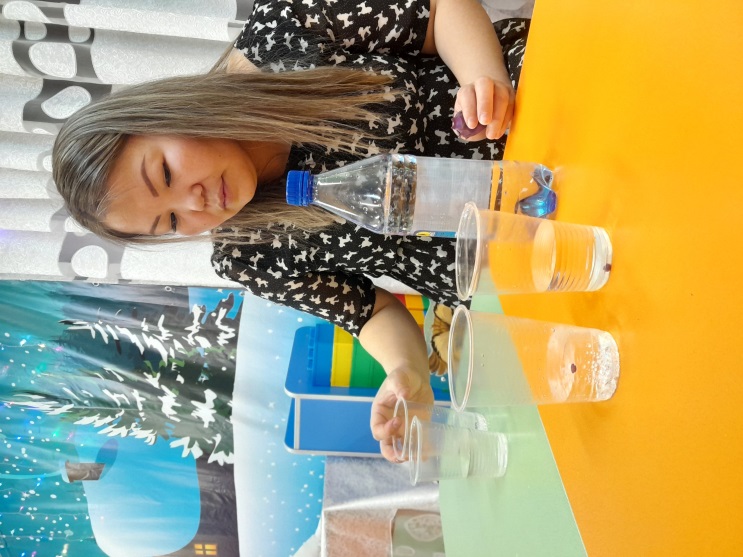 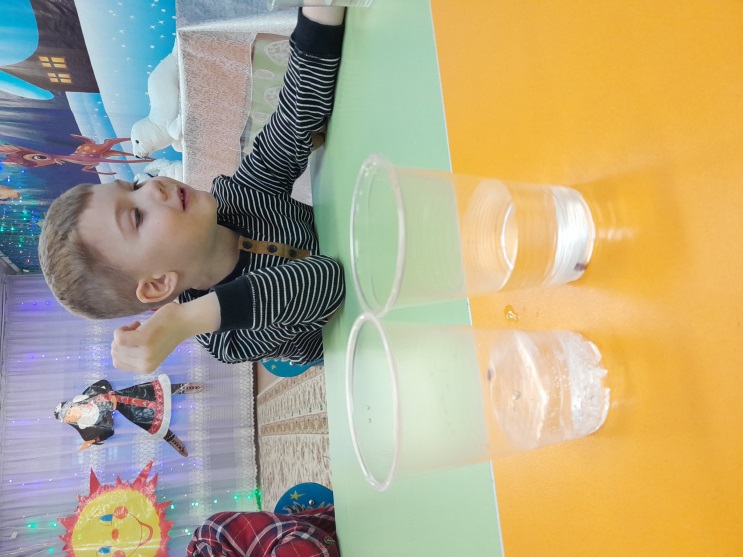 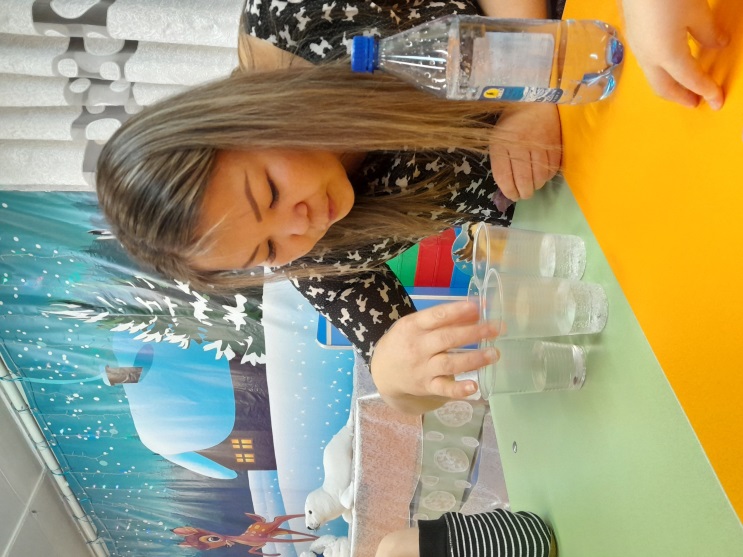 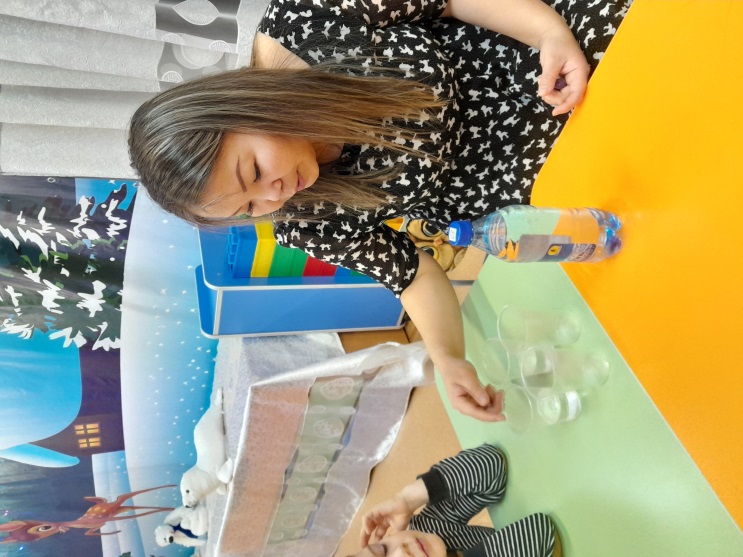 Вывод: В стакане с обычной водой, большое количество кислорода, и пластилин оседает на дно.
В стакане газированной водой, большое количество углекислого газа. Поэтому кусочки пластилина поднимаются к поверхности воды, переворачиваются, и снова идут ко дну, где их снова начинают облеплять пузырьки, но уже в большем количестве).
Эксперимент №6 «Воздух в бутылке»
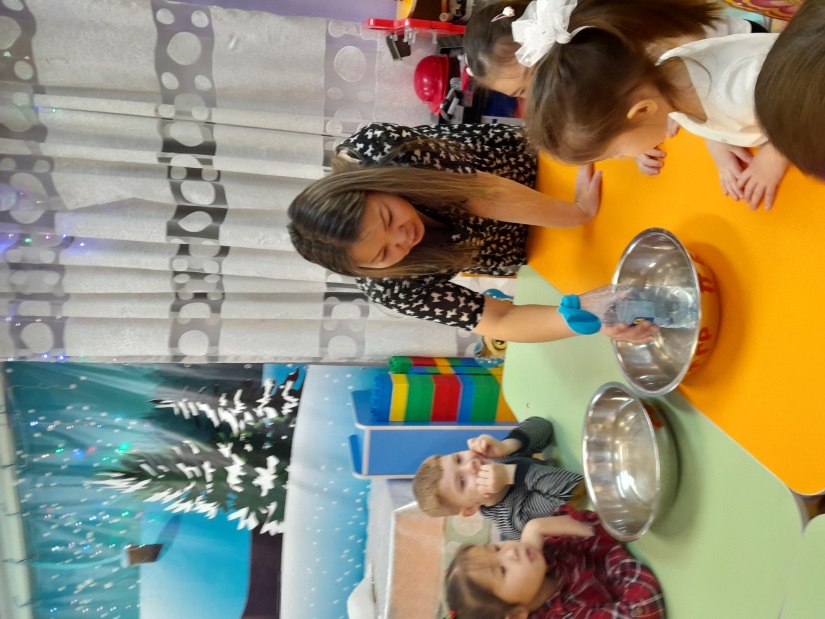 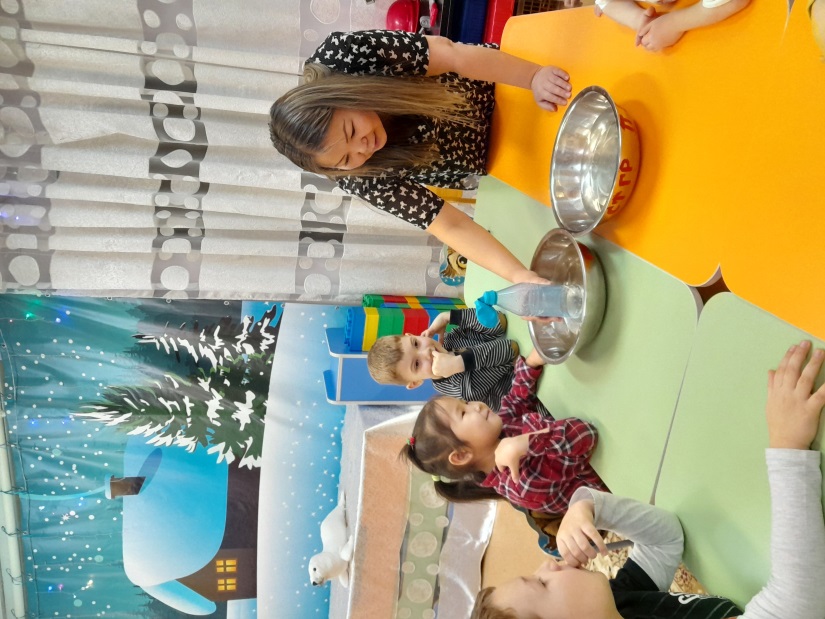 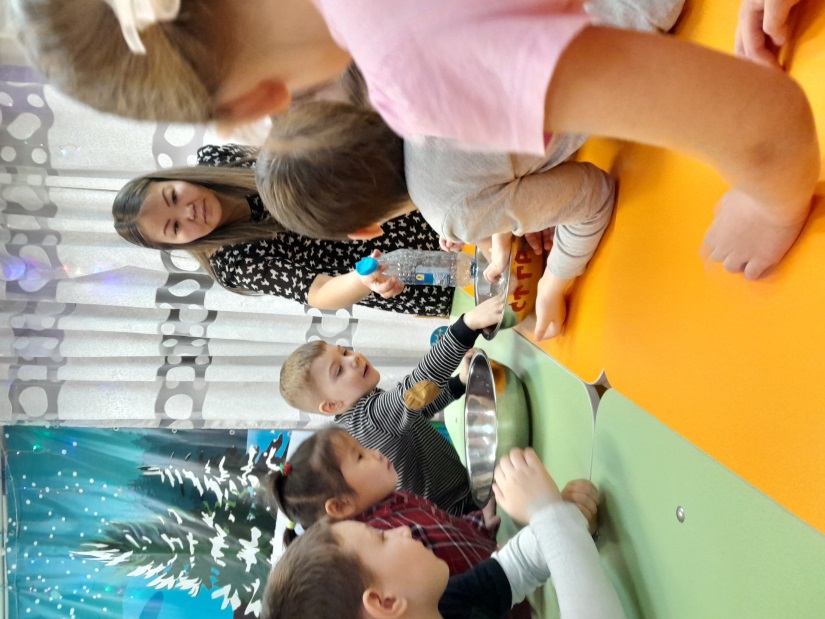 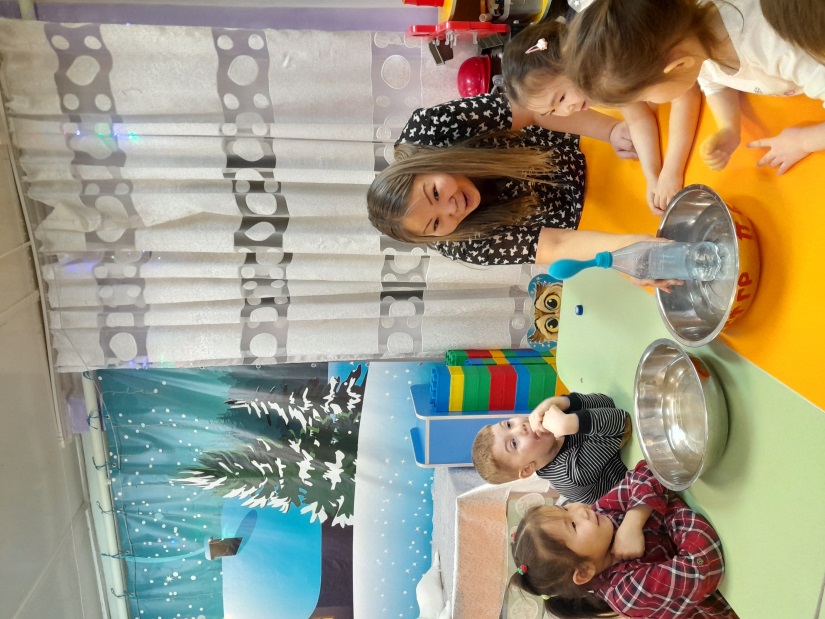 Вывод: Горячий воздух легче холодного.
Заключительная часть
Дети с помощью экспериментов видели воздух, слышали и чувствовали.
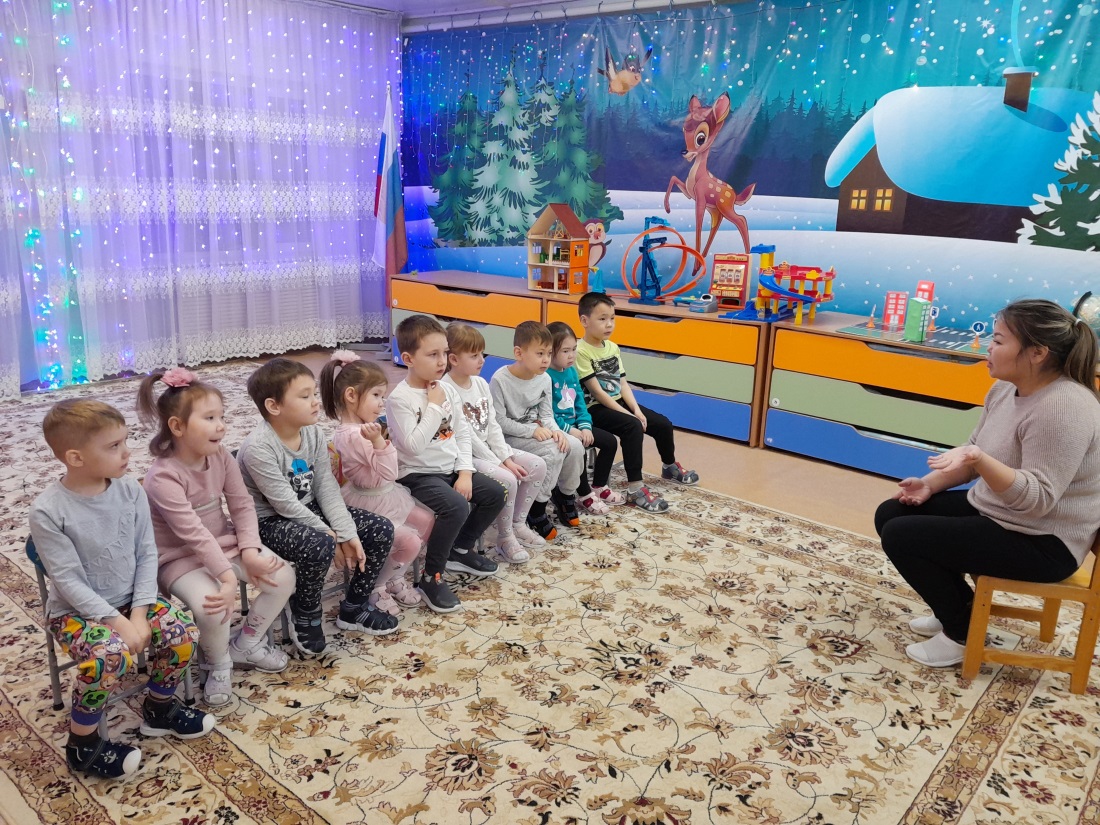 Спасибо за внимание!